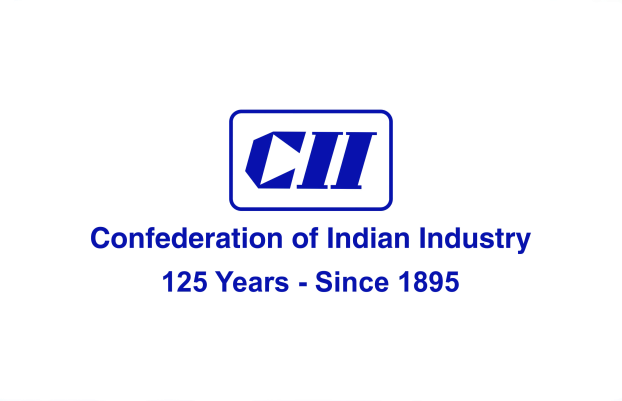 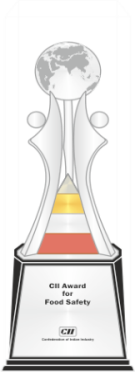 CII Food Safety Award
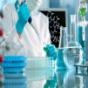 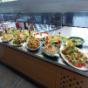 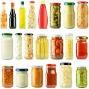 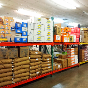 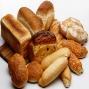 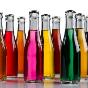 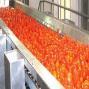 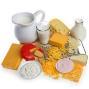 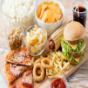 1
Building a Culture of Excellence, Identifying Role Models & Promoting Global Benchmarks On Food Safety
CII Food Safety, Quality & Regulatory Summit
CII Award for Food Safety
&
Establishing the Global Connect with Participation of FSSAI, WHO, FAO in the Virtual Award Ceremony
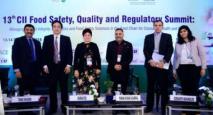 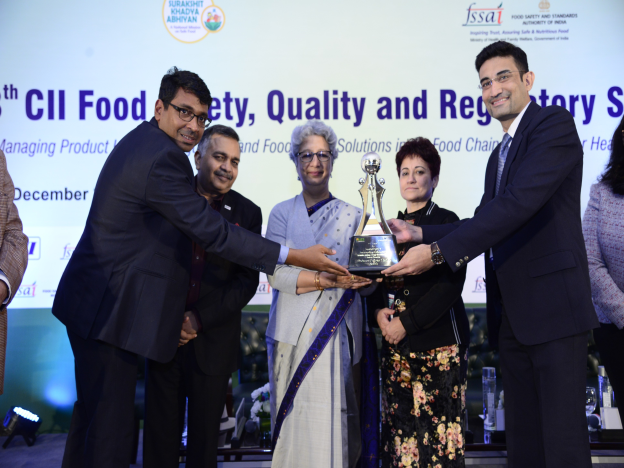 Food Safety Award: 
More than 600 + Food Business Operators
 in about 20 sectors provided
 Food Safety Maturity Assessments and Feedback to 
Facilitate Global Excellence of Indian FBOs in Food Safety
Virtual FS Award Assessments 2020
Capturing Evidence/ Information/ Examples Virtually
Interviews, Virtual Observations Through 
CCTV linked to MS Teams
Remote access
Mobile Cameras and Flashlights
Webcams
Video Shots with date Time tag
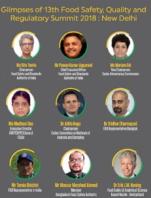 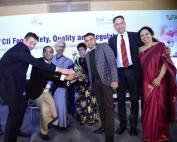 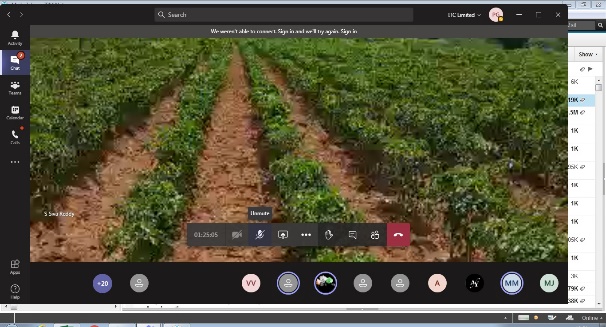 Facilitate Access to Best Practices
[Speaker Notes: Anju to update]
Members of the Jury & Awards Committee
CII Award for Food Safety 2021
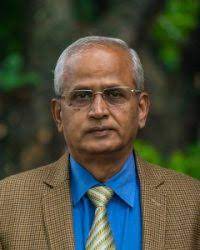 Dr. Chindi VasudevappaChair, Jury, CII Award for Food Safety, Vice Chancellor, NIFTEM (under Ministry of Food Processing Industry)
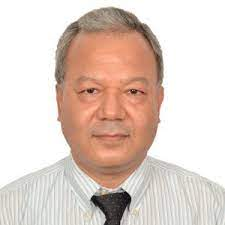 Dr Gyanendra Gongal 
Regional Advisor (Food safety), Food and Fit, Healthier Populations and NCD, WHO Regional Office for South East Asia
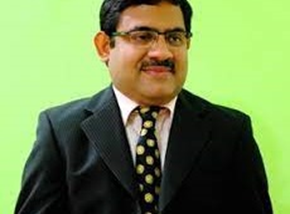 Dr Kaushik Banerjee
Principal Scientist-National Research Centre for Grapes, Chairman India Section AOAC Intl
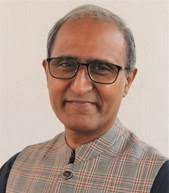 Dr Nimish Shah
MD, IAPMO India, Chairperson, CII Expert Group on Food Safety & Quality and Formerly Unilever & Toilet Board Coalition
3
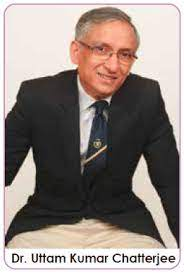 Dr U K  Chatterjee – Pre Jury Chair 
CEO, TPM Consulting Co
[Speaker Notes: Our heartfelt thanks goes out to Jury and Award committee members.]
Food Safety Consideration, Criteria and Categories of Recognition
4
The Most Coveted and Aspired for Award 
on Food Safety Excellence – Maturity  Assessment
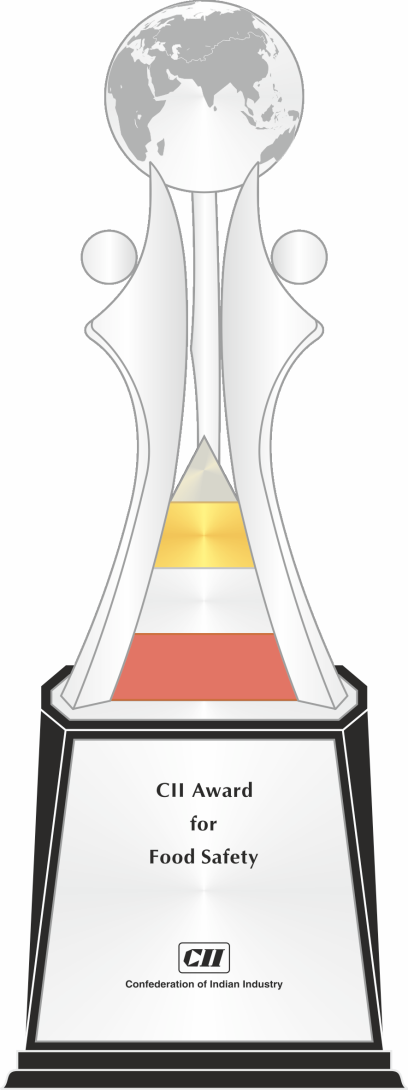 The One of its Kind Award
5
Food Safety Considerations for the Award
The Award Focuses on Excellence of Prevention & Mitigation of Food Safety Risks related to:
Physical Hazards
Chemical Hazards
Biological Hazards
Allergens
Regulatory requirements
Does Not Include
 Nutritional Aspects
6
Food Safety Maturity Criteria  Cutting across Sectors and Supply Chain
Primary Production F/V Fresh Produce - Criteria 5
Manufacturing: 3
Street Food: 1
Mfg of Pesticides, Cleaning & Sanitation, Packaging : 6
Wholesale  & Warehousing- Criteria 4
Hotels & Restaurants,  Catering: 2
Micro
SMB, 
Large
Rising Star
One of its kind Award on Food Safety in the country
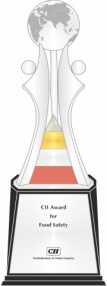 7
Joint Application for Excellence in FS through Partnership Development
9 
e- Commerce- Grocery
11
Performance Excellence in Food Testing Labs
10
e- Commerce- Packaged Food
12 Innovations in FSMS
8
Primary Production Dairy
7
Category, Size and Sector Specific Recognitions
Size/Scale
Category
Sectors
[Speaker Notes: Sector specific recognitions were introduced since 2013, based on applications received by the Awards and Jury Panel . This year we received applications from 9 sectors  comprising  Manufacturing and Food Service .
The Manufacturing sectors were: 
Bakery
Beverages 
Dairy
Ready to Eat
Ready to Cook
Food Packaging Material
And Under Food Service, we received applications from sectors like
Restaurants
Food Warehousing and Wholesale
Street Food]
Basis of Award Assessment Criteria  : 2020
9
Pledged to Confidentiality
But Wide Visibility for all Winners
10
Recognition levels for Sectors, Size, Category
Sectoral Recognitions
Alcoholic Beverages
Non-Alcoholic Beverages
Bakery
Catering & QSR
Confectionary
Dairy 
Egg & Egg Products
Food Testing Laboratories
Health Supplements & Nutraceuticals
Innovations in Food Safety Systems and Practices
Joint Applicant
Meat & Meat Products
Oil & Fats
Sauces & Spices
Warehousing / Transportation & Storage 
Snacks & Savories
Cereals & Cereal Products
Food Ingredients & Processing Aids
E-Commerce: Grocery Delivery Service
E-Commerce: Food Delivery Service
----------------------
 Street Food
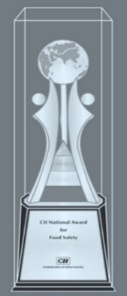 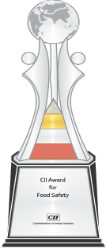 Size & Category wise
  Small and  Medium
  Large
  Rising Star
Award Trophy
for Outstanding Performance on Food Safety
Only 1 per Sector per Category per Size
Certificate: Commendation for 
Significant Achievement on Food Safety
More than 1
Certificate : Commendation for 
Strong Commitment to Excel on Food Safety
More than 1
Certificate : Commendation for 
Strong Commitment to Excel in GHP/GMP/GWP/GAP
More than 1
Certificate : Letter of Appreciation on Food Safety Commitment
More than 1
11
Why this Award
12
Strengthening a Culture of Excellence in Food Safety through CII Award for Food Safety
Sector Specific
Alcoholic Beverages
Non-Alcoholic Beverages
Bakery
Catering & QSR
Confectionary
Dairy 
Egg & Egg Products
Food Ingredients & Processing Aids
Food Testing Laboratories
Health Supplements & Nutraceuticals
Innovations in Food Safety Systems and Practices
Joint Applicant
Meat & Meat Products
Oil & Fats
Sauces & Spices
Warehousing / Transportation & Storage 
Snacks & Savories
E-Commerce: Grocery Delivery Service
E-Commerce: Food Delivery Service
Street Food
Capacity Building for  the Industry on Global Standards
Self Assessment Tool
External 
Recognition
Size & Category
   Micro, Small & Medium
   Large
   Rising Star
13
The Beneficiaries So Far
Restaurants
Catering, 
Hotels
Street Food
Beverages
Consumers 
Indian Food Chain Industries
Exports & Trade
Regulatory Body
Warehouse & Wholesale
Dairy
Poultry
Meat
Fresh Fruits & Vegetables
Ready To Eat
Food Certification Bodies
Spices & Flavors
Food Service Providers
Food Retail
Confectionary
Fresh Frozen Produce/ Food Ingredients/
14
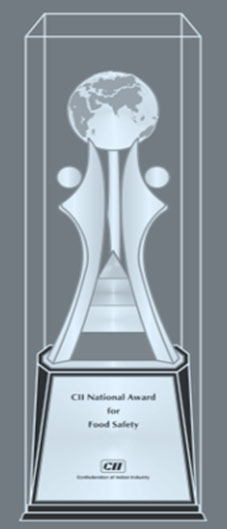 The Growth StatisticsIdentifying Role Models & Promoting Global Benchmarks On Food Safety
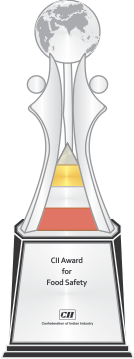 CII Award for Food Safety
15
Regional Segmentation of Applicant Companies without Micro Sector
16
Size wise Applicants 2019, 2020 & 2021
17
Sector wise Applicants 2019, 2020 & 2021
18
4 Broad Award Models
19
CII Food Safety Excellence Model 
(Applicable for Criteria  2, 3, 4, 6, 7)
Upgraded to ISO 22000: 2018
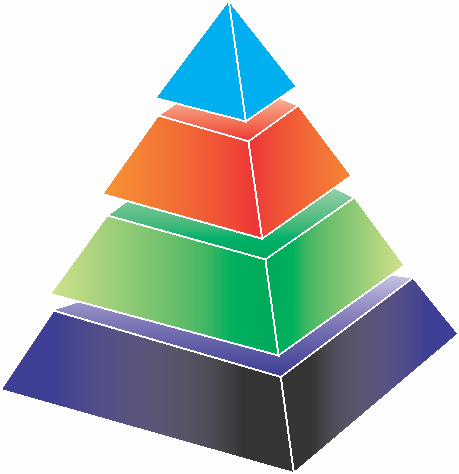 150
A Model complying to the expectations from a Global Supplier
Change Management
Initiatives
700
PRP , HACCP, Food Safety Management
Customised to SMEs, Medium & Large, 
Manufacturing & Food Service
150
Product specific GMP / GHP/ GWP / GAP
Eligibility Criteria
Social, Statutory & 
Regulatory Compliance
1000 : Total Marks
20
Marks Distribution: Manufacturing Criteria 3
* Additional assessment focus & detailed information to be provided in the findings column of the yellow highlighted section
New Introduction 2019
Criteria 7: Joint Application of Customer and Partner 
on Partnership Development for Food Safety Excellence
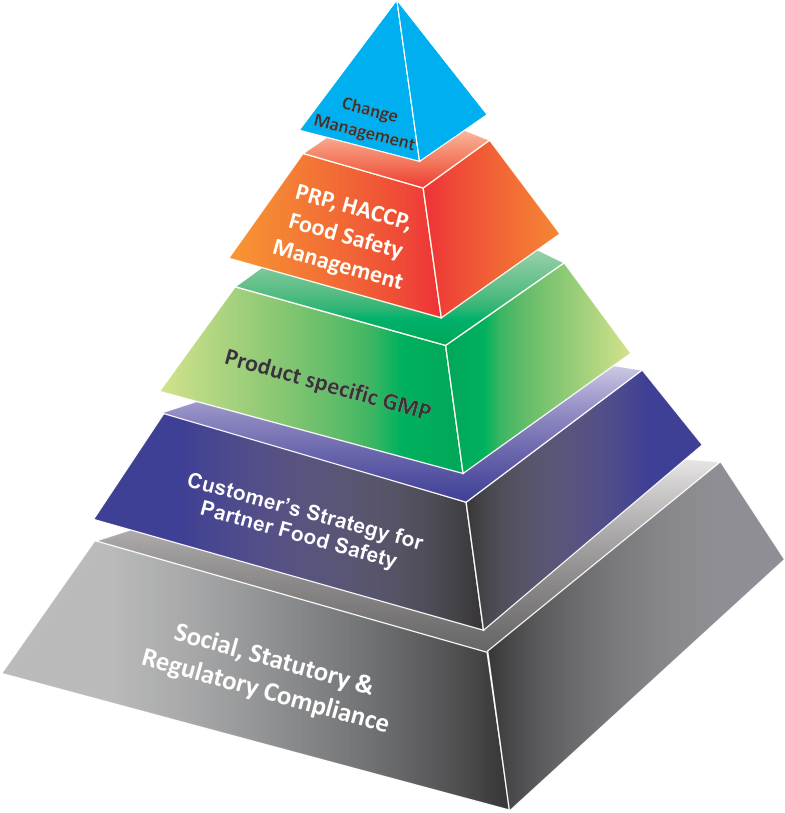 Joint Application of Customer &Supplier / 
Co-Packers / Franchise / 3rd Party – 
Food Safety Excellence through 
Partnership Development
150
700
150
500
4 days Assessment with 3 assessors (estimated)
Total 1500
22
Score Distribution : Partnership Development 
Criteria 7B
23
Marks Distribution : Criteria 7B
7A
(Criteria 2, 3,4, 5,6  or as required)
24
New CII Award for Excellence in  Food Testing Laboratory Model
Criteria 11
Launched the Assessor Training for CII Lab Award in 2019
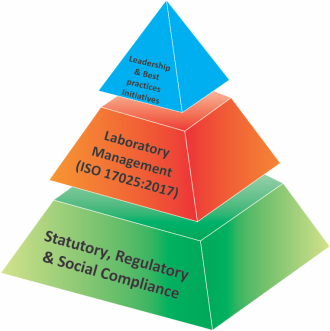 600 Marks
400 Marks
Eligibility Criteria
1000 : Total Marks
25
Food Testing Laboratories
Marks Distribution : Criteria 11
26
Innovation Management for Food Safety (Approaches, Technologies & Processes,  Methodologies and Others)
New 2020
What is Maturity Assessment
28
What is Maturity Assessment of Food Safety
Assessment of
Results
Enablers
Approaches, 
Deployment, 
Review Systems
Improvements
Trends of Results 
Targets of Results 
Comparison with Benchmarks
Improvements
29
The Award Feedback Report
A 100+page document comprising
Key Strengths and Opportunities for Improvement on each Checkpoint 
Covers Enablers and Results as captured during the On site Assessment
Scoring as per Maturity Matrix
The Award Feedback Report Aims to :
Stimulate solutions on food safety
Help the FBO Develop a roadmap for its journey to Food Safety Excellence
30
The Award Assessment Process
31
The Rigor of Assessment (More than 100 man hrs per Unit)
4. Assessor Training conducted for new Assessor pool
3. Eligibility checked Application Document sent
5. Refresher Training for existing assessors
2. CII-FACE receives LOI
1. Award Applications Invited
6. Assessor Teams composed
8. Feedback Reports and scores  reviewed for consistency
11.Awards Gala Night
 at CII Food Safety & Quality  Summit
10. Jury Meeting  finalises Winners
7. Site Visits conducted  ~100 hrs / Assessment
9. Awards Committee  Meeting to verify award conduct
12. Despatch Feedback Reports to Applicants
32
[Speaker Notes: Mandays: 10x3x3 (On site)+6 (Site Visit Planning & Preparation) + 8 (Calibration & Feedback report by Sr Assessor)=104 hrs]
Criteria for Selecting Assessors 
for the Award Assessment
Participation in 2 day Assessor Training Course
Performance in Individual and Syndicate Exercises
Participation in Refresher Course (for existing practicing and qualified FS Award Assessor)
Extent of Exposure to ISO 22000 & GFSI Standards
Qualified  FSMS and Quality Auditor
Implementation experience of FSMS & QMS in Food Chain
Sector Specific Expertise
No. of Years of experience in Food Industry
Non Competitor Organisation
33